Період проспериті в США (1924-1929)
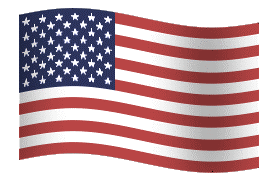 Період «проспериті» – процвітання у США
Соціально-екномічне становище досягло найвищого апогею саме за президентсва     
     В.Гардінга                    та                  К.Куліджа
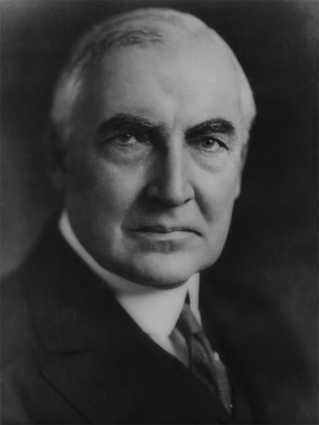 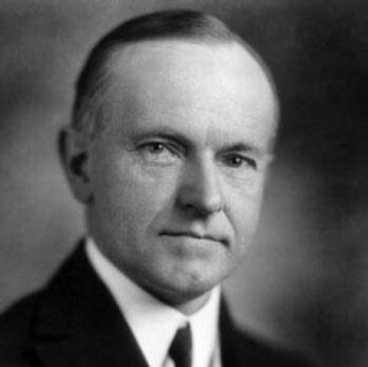 Передумови «проспериті»
Перетворення США на світовий фінансовий центр. Країна стала світовим кредитором.
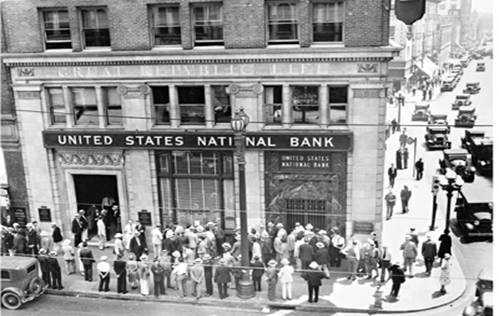 Передумови «проспериті»
Масове оновлення основного капіталу, яке склало основу раціоналізації і стандартизації виробництва
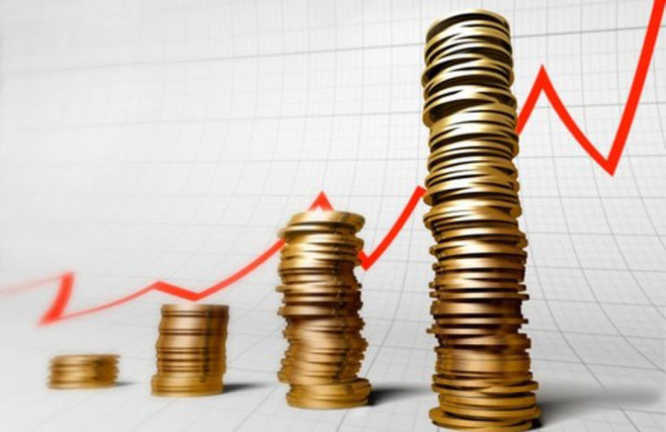 США – світовий лідер в економічному розвитку
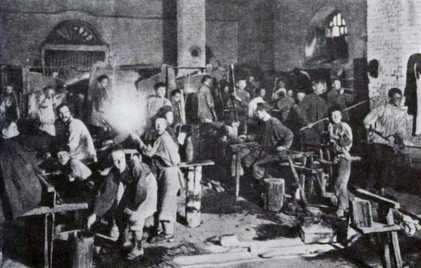 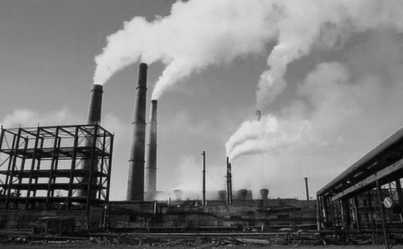 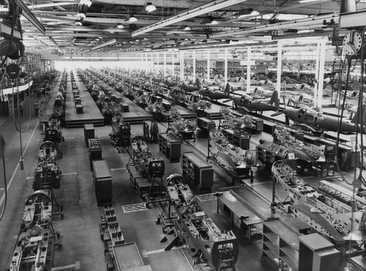 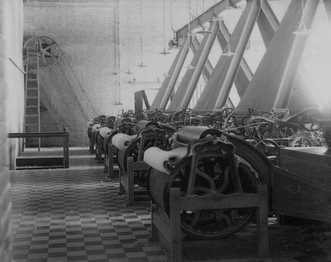 Символ Американського «процвітання» - автомобіль
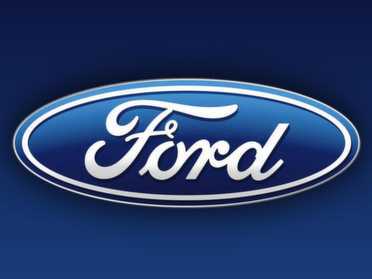 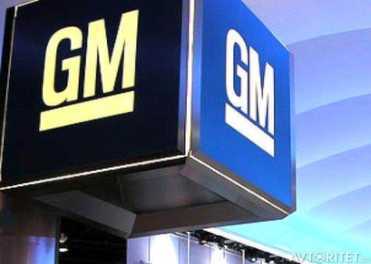 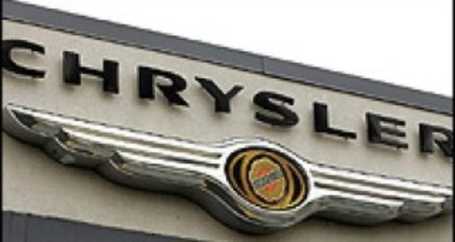 Наростання соціально-економічних проблем
Незважаючи на тривожні симптоми, більшість американців продовжувала жити  у тіні оптимістичних прогнозів, надій, очікувань. Процвітання здавалось нескінченним, а труднощі сприймалися як тимчасові.
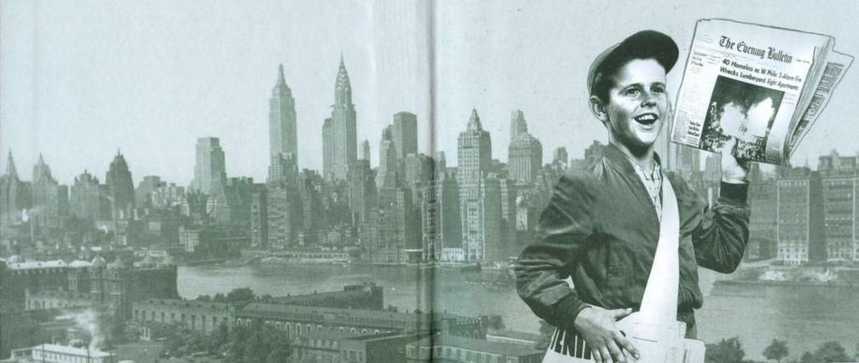